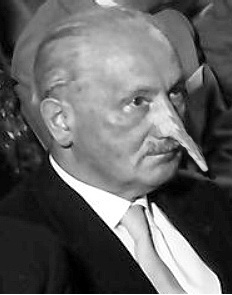 Heidegger je lhář
Lhaní filosofů?
Omyl
Jiný názor
Logická chyba

Lež

Problém definice?
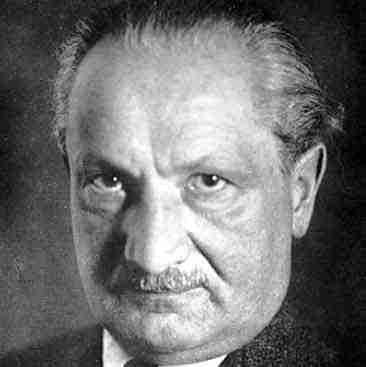 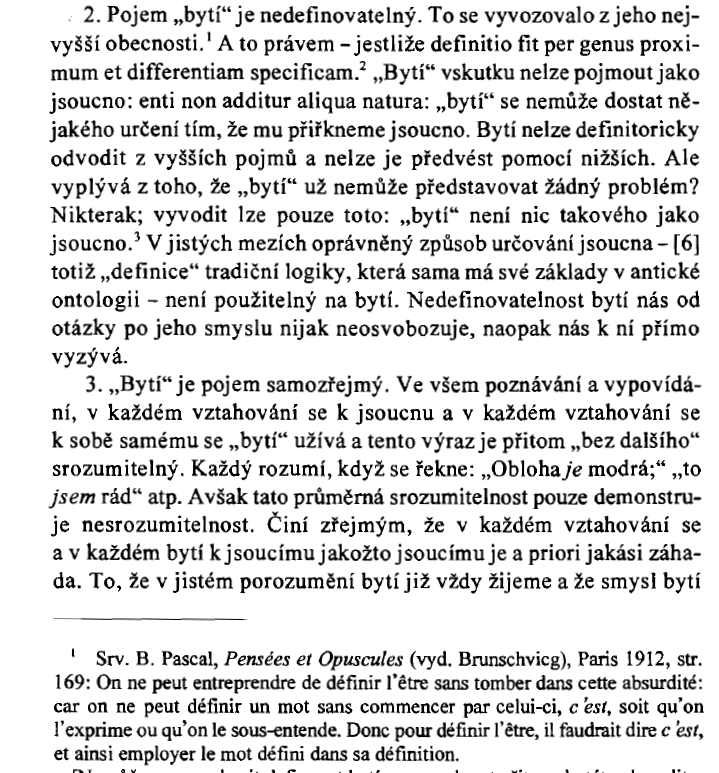 Možné přístupy k bytí
Zprostředkované
Dílčí
Konkrétní
Jednotlivé
Co, jaké je „toto“? 
 vědy
Syntéza k obecnému je možná, nikoli nutná
Bezprostřední

Co, jaké je bytí?

	Filosofie 
	Heidegger
Jak definovat
Klasicky (Aristotelovsky)
Výčtem
Rozsahem
Ostenzí
Protikladem

Jak definovat BYTÍ
Problém definice bytí
Definiendum – definiens
			Bytí 	
		je …
JE
Karel je veliký
    Karel je prezident
    Karel je
– Prediktivní
– Identifikační
– Existenční